Dual Polarization Radar Interpretation, Applications and Examples
Thomas A. Wasula & Brian J. Frugis
NWS Meteorologists
ATM 362: Forecasting and NWS Operation Course
March 9, 2020
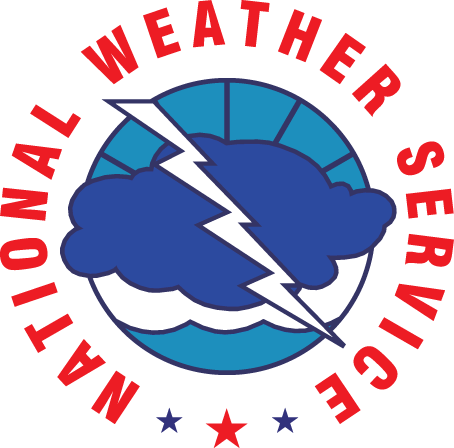 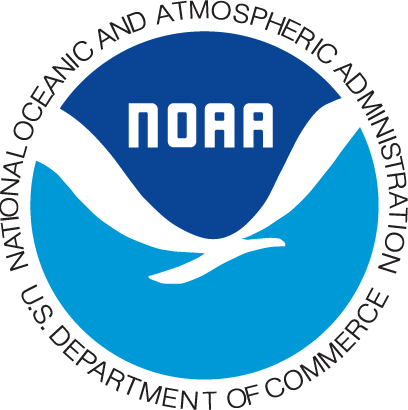 Outline
Conventional vs. Dual Pol radars (differences)
Dual Polarization base products, uses, and examples
Differential Reflectivity (ZDR)
Correlation Coefficient (CC)
Specific Differential Phase (KDP)
Dual Pol Algorithm/Derived product: (Hydrometeor Classification Algorithm)
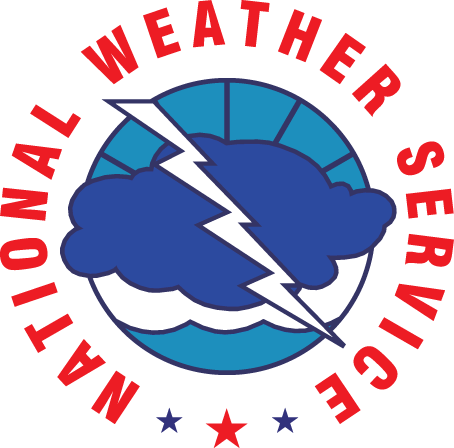 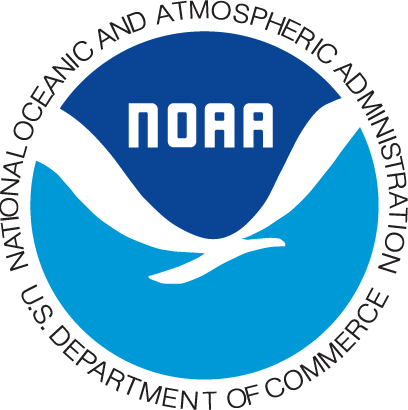 Dual Polarization Radar
The KENX radar was upgraded to Dual-Pol: 23-27 April 2012
The radar now has the ability to transmit and receive both horizontal and vertical pulses
Helps forecasters gain more info. about particle (droplet) size and distribution and helping to more accurately determine precipitation type and rate
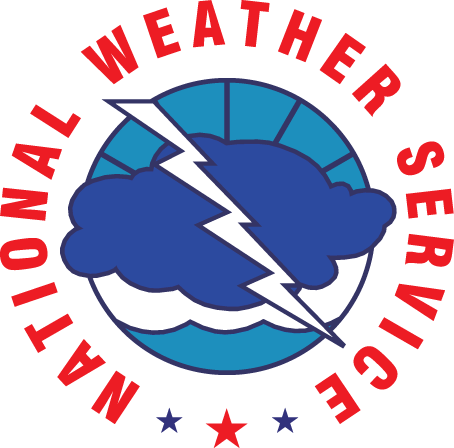 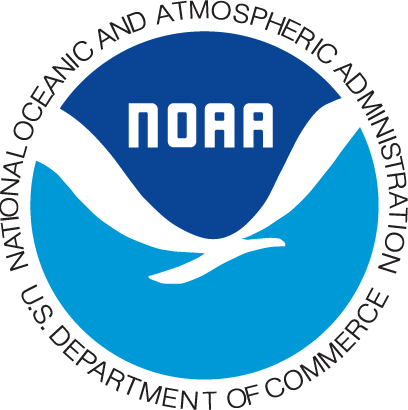 Difference between Conventional  WSR-88D Radar & Dual-Pol Radar
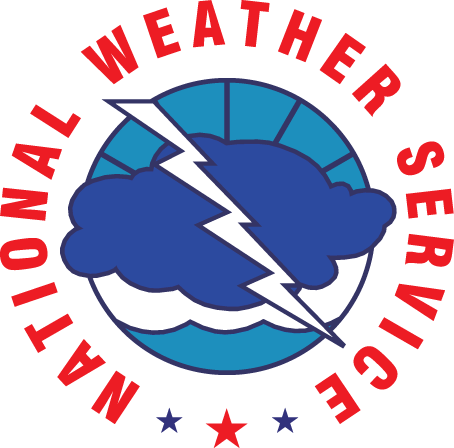 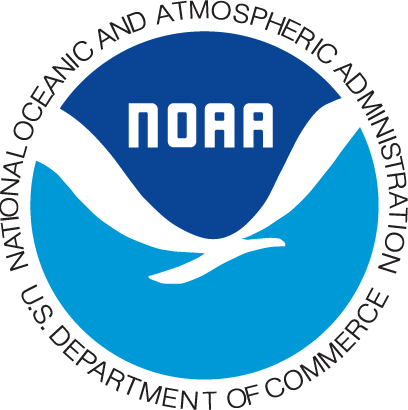 Impacts of Dual-Pol Radar
We still receive the 3 legacy base products
Reflectivity (in the horizontal), Velocity and Spectrum Width (determines turbulent flow)
The Dual Polarization Radar now gives us 3 brand new additional base products
Also, several new derived and precipitation products as well (We will not have time to review Precip/QPE products in great detail)
Gives us more physical data to use during storm interrogation (Warm and Cool season) for Warning Decision Making
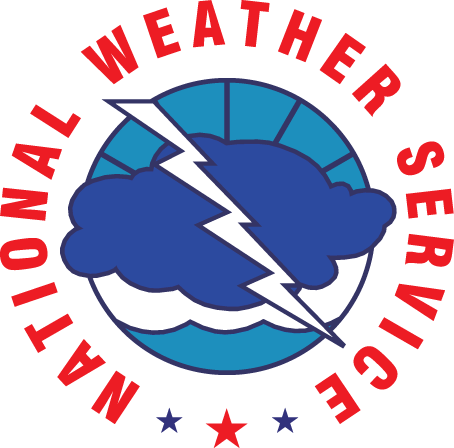 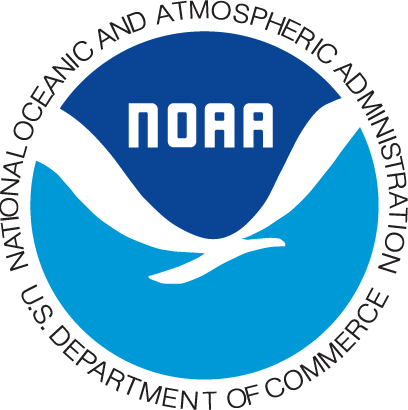 Spectrum Width Severe Example
May 2, 2010 Distant supercell example
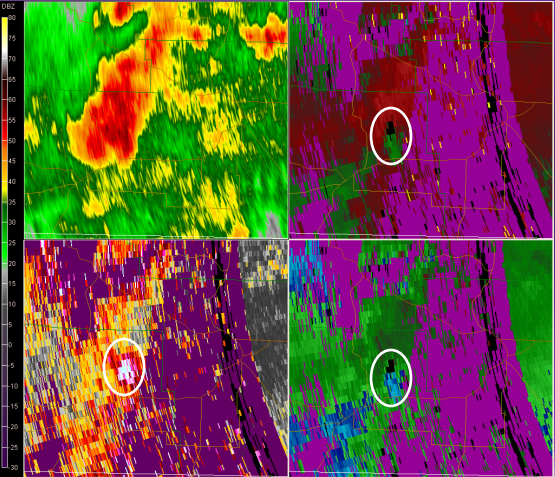 Base REF
SRM
Spectrum Width
Velocity
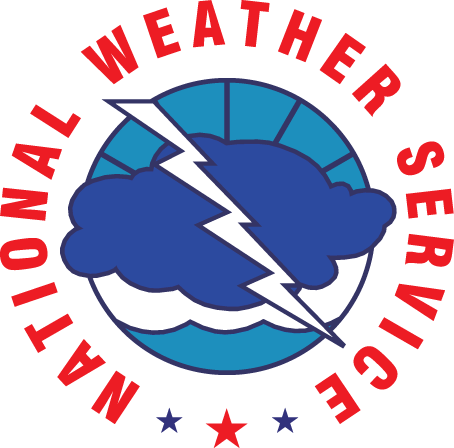 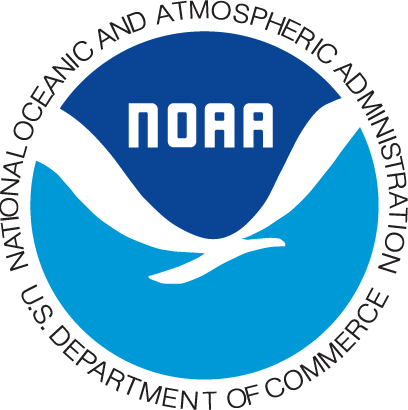 EF-0 tornado tied to circulation in white circle is 10-15 mins before touchdown. Spectrum width showed high values due to turbulent flow.
Dual Pol Base Products
Differential Reflectivity (ZDR)

Correlation Coefficient (CC)

Differential Phase (Φdp)
We will use this product as Specific Differential Phase (KDP)
Info. Dual Polarization Products:
https://training.weather.gov/wdtd/courses/rac
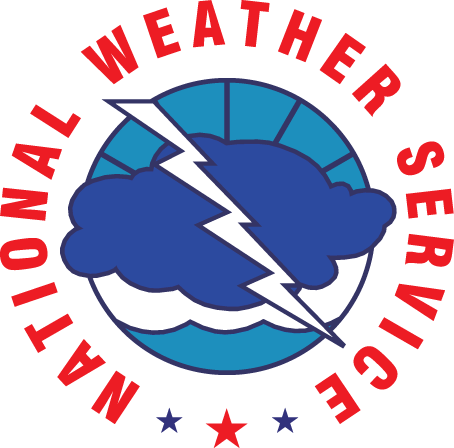 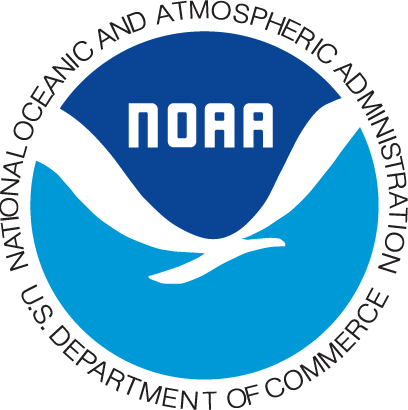 ZDR – Differential Reflectivity (dB)
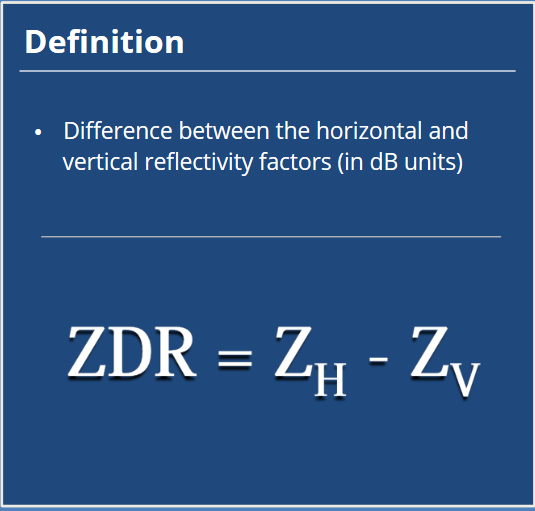 ZDR is a ratio of the horizontal and vertical power returns
ZDR will give the forecaster a good idea of the mean droplet size and shape
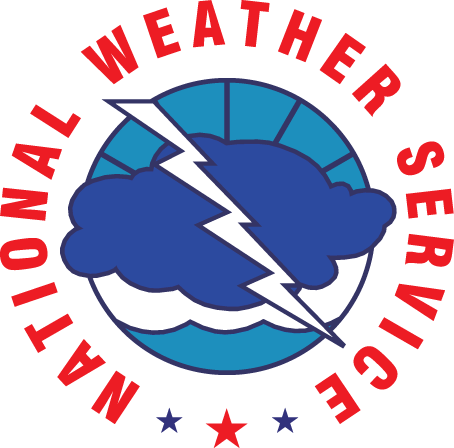 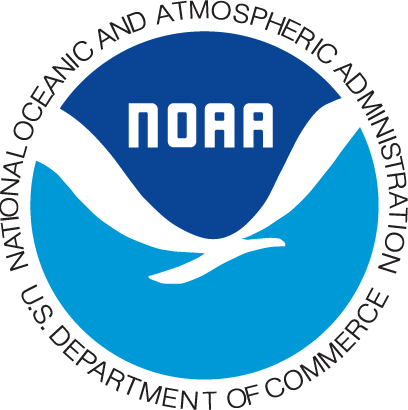 ZDR (dB) Interpretation
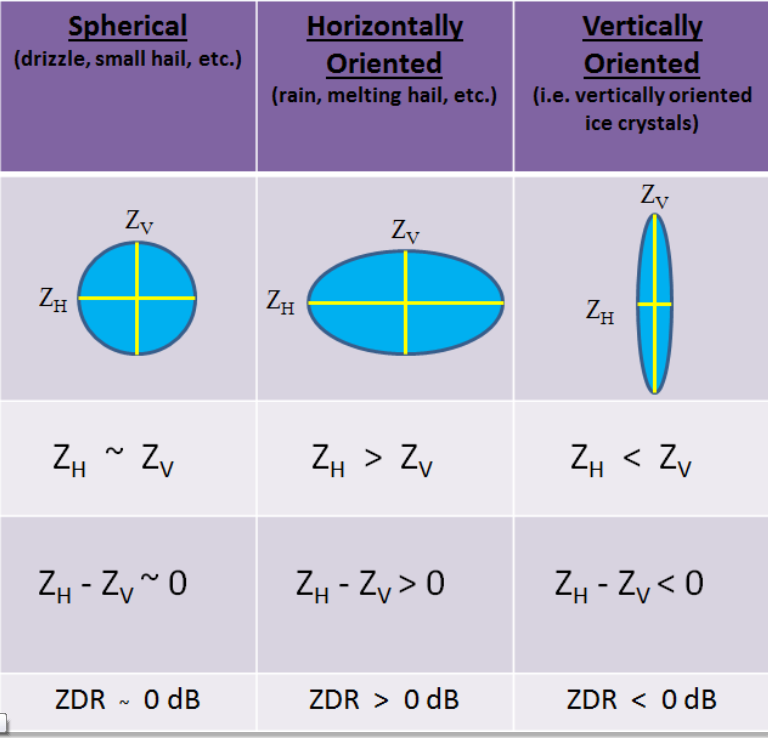 Key: Indicator of dominant drop shape
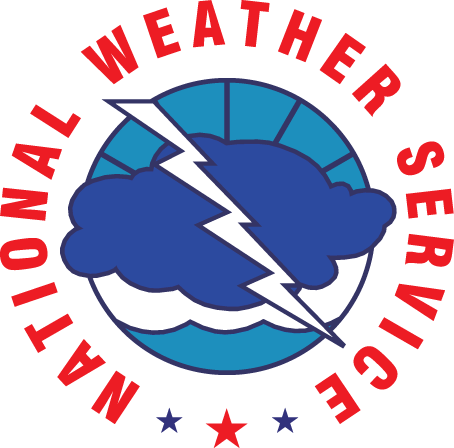 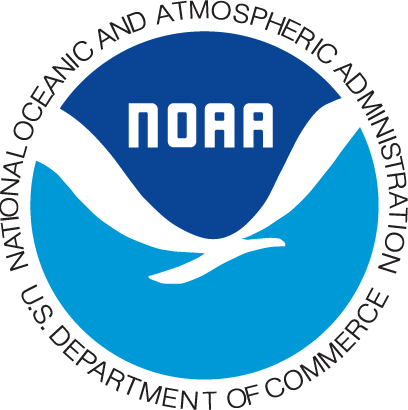 ZDR (dB) for Rain
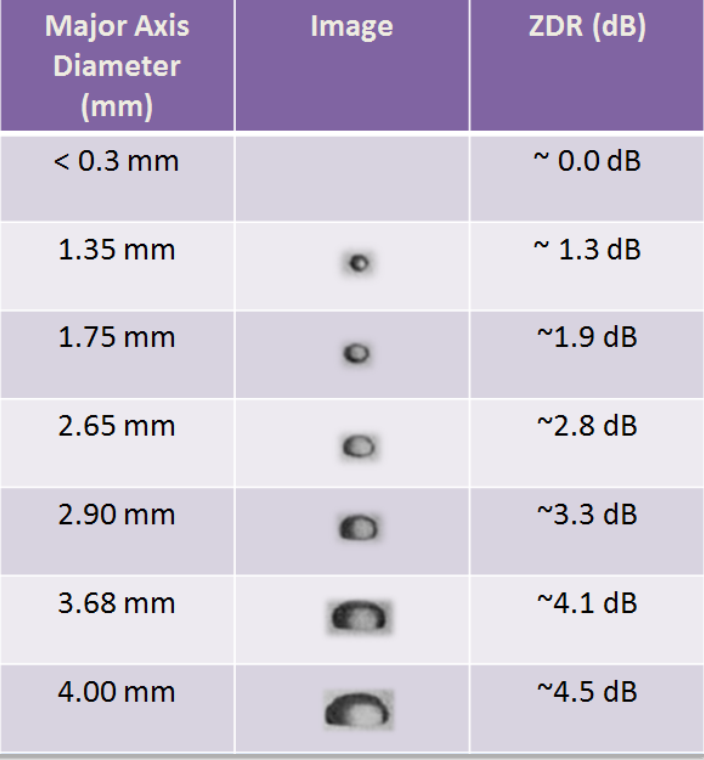 Direct Relationship: The larger the droplet size, the larger the ZDR
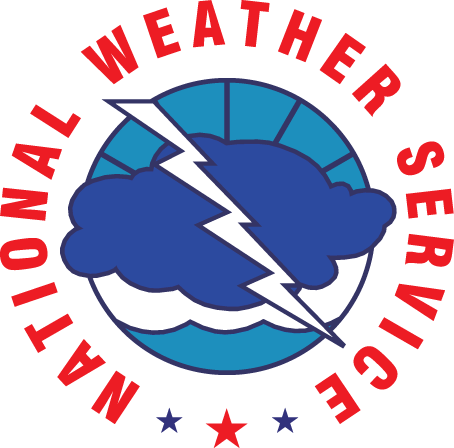 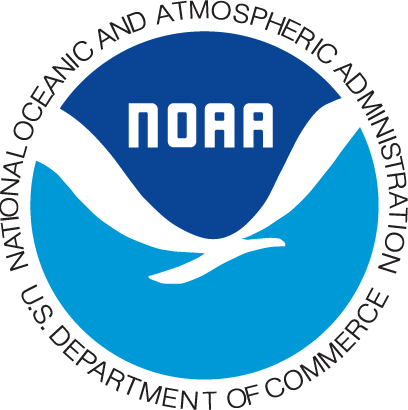 https://training.weather.gov/wdtd/courses/rac/products/zdr
ZDR (dB) for Hail
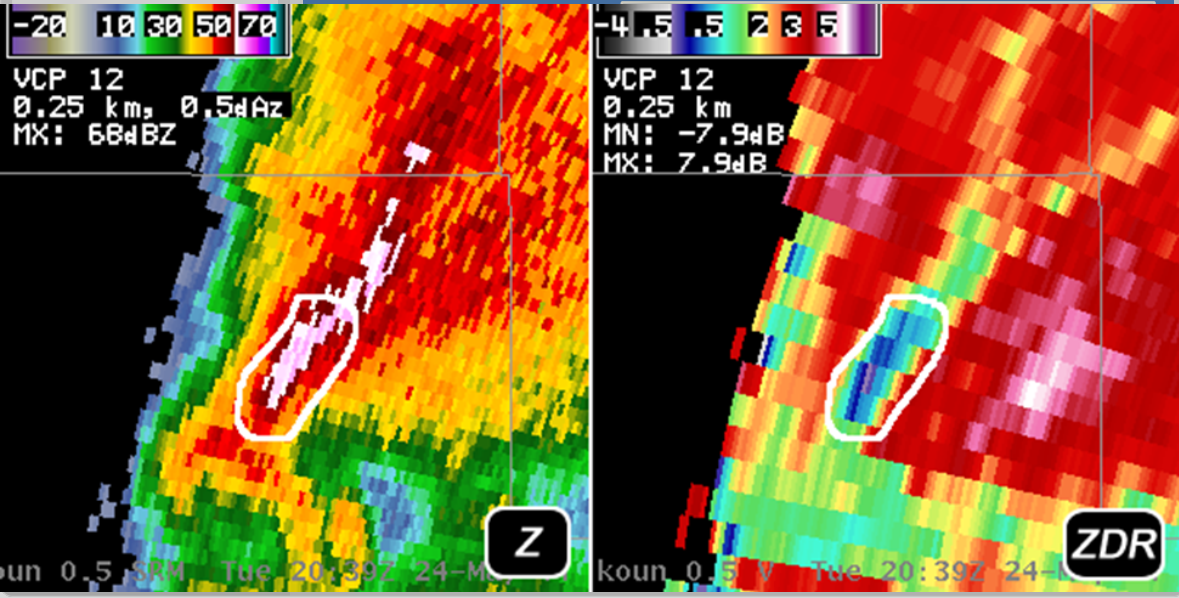 Hail has a high Z (dBZ) and low ZDR (~0 dB), especially if falling or tumbling 
Small hail that is melting has a high ZDR, like giant rain drops  (5-6 dB’s)
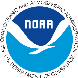 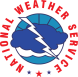 ZDR (dB) for Snow or Ice
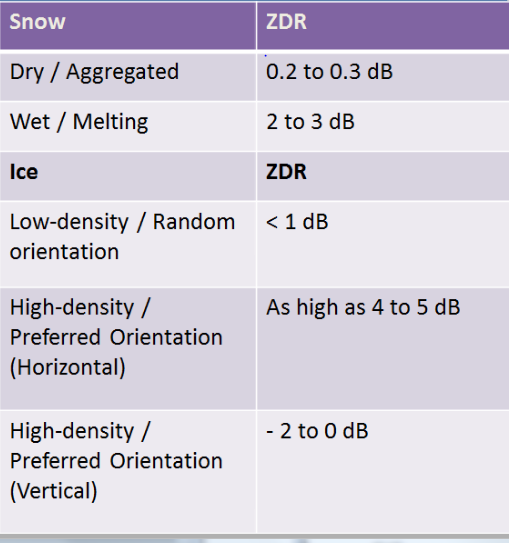 Interpretation is more involved :
Wet or dry snow?
Low or  high density?
What is the preferred orientation?
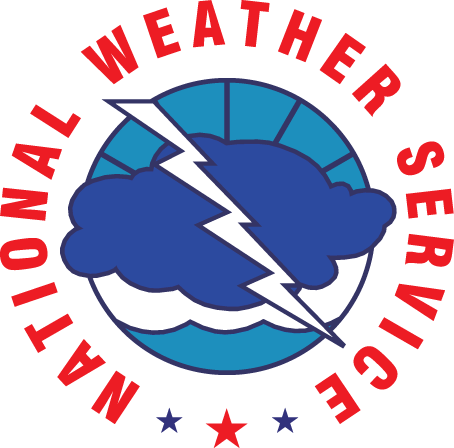 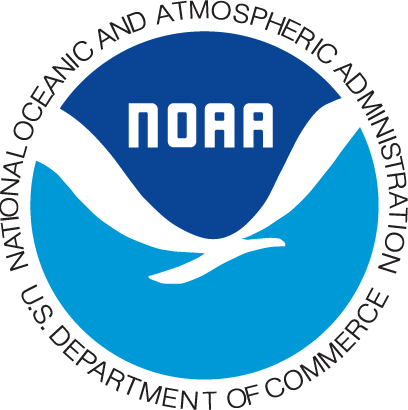 ZDR Uses/Applications
Locations of hail shafts if the ZDR ~ 0 dB (near spherical hydrometeors) coincident with high Z (REF)
ZDR much greater than 0 dB indicates large rain drops
Identification of strong updraft area in thunderstorms (ZDR columns) with liquid drops well above freezing/melting Layer
Determination of Wet vs. Dry Snow in Cool Season
Areas of small hail mixed with rain could have high ZDR (water covered hail stones)
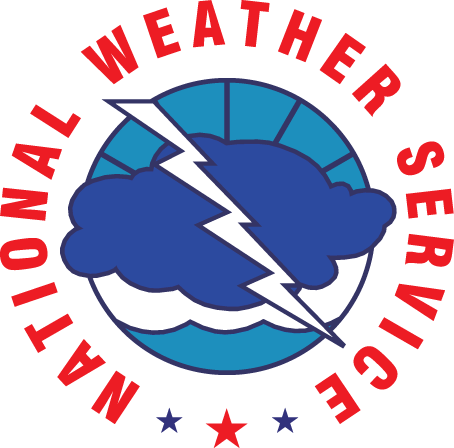 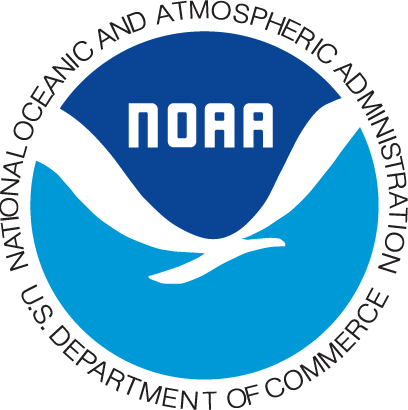 Severe Weather Example of ZDR for a Supercell
Reflectivity (Z)
Differential Reflectivity (ZDR)
Values of ZDR near zero along with high values of Z indicate a hail shaft.
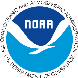 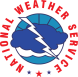 ZDR Applications/Uses: ZDR Columns
ZDR Columns:  strong/intense updraft identification
ZDR is usually > 1 above the melting layer/freezing layer
*Brian F. will review more examples in the next presentation*
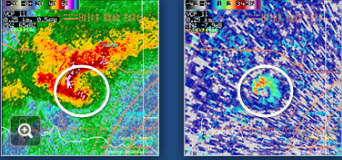 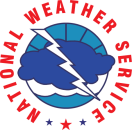 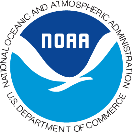 ZDR greater than > 1 dB above FZL
High Z (dBZ) above the FZL
Tornadic Debris Signature (TDS) Use
Insulation and shingles lofted
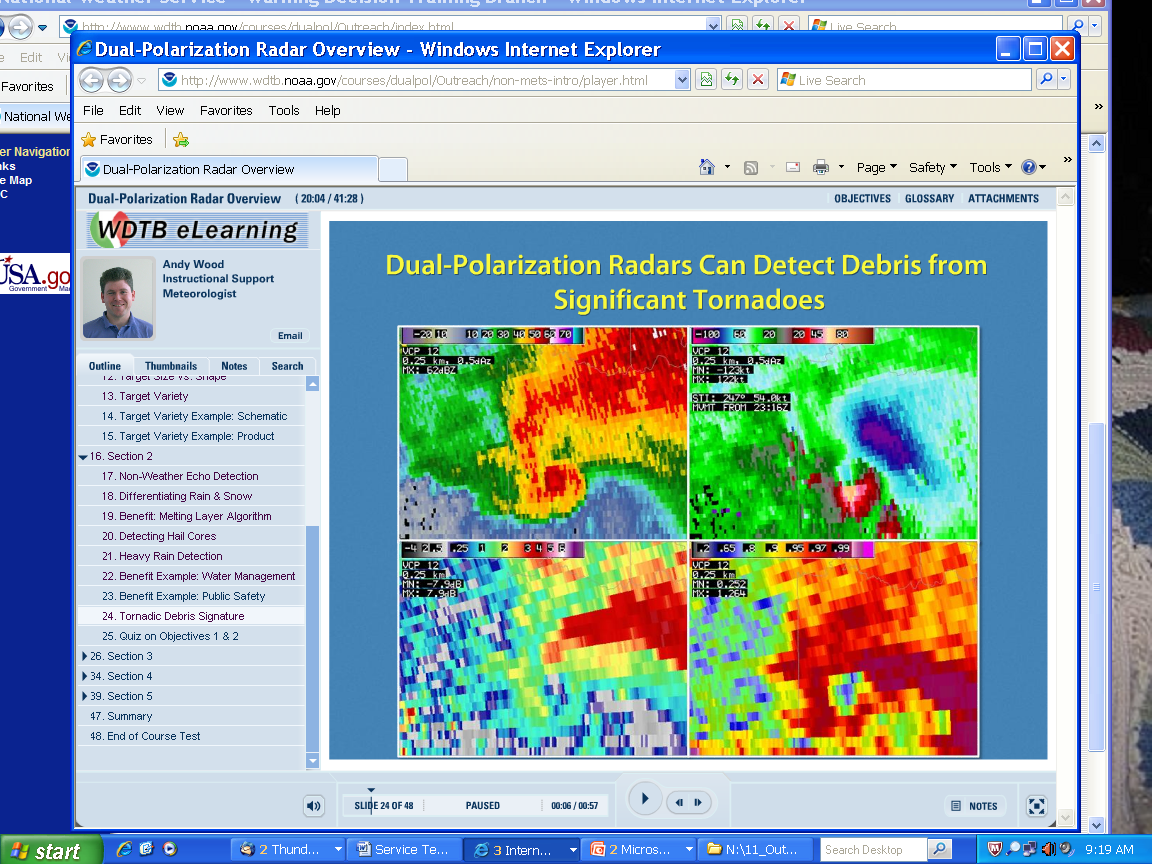 SRM
Base REF
Corr. Coeff
Differential Reflectivity
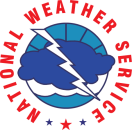 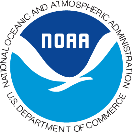 Low ZDR ~ 0 dB in area of possible tornado
Melting Layer Identification
Identified as region of high ZDR (dB)
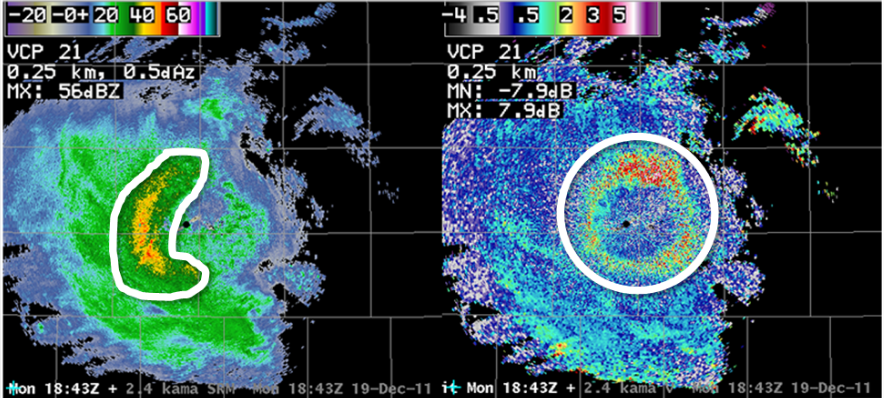 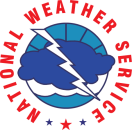 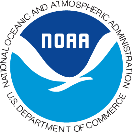 Rain vs Snow Usage (ZDR)
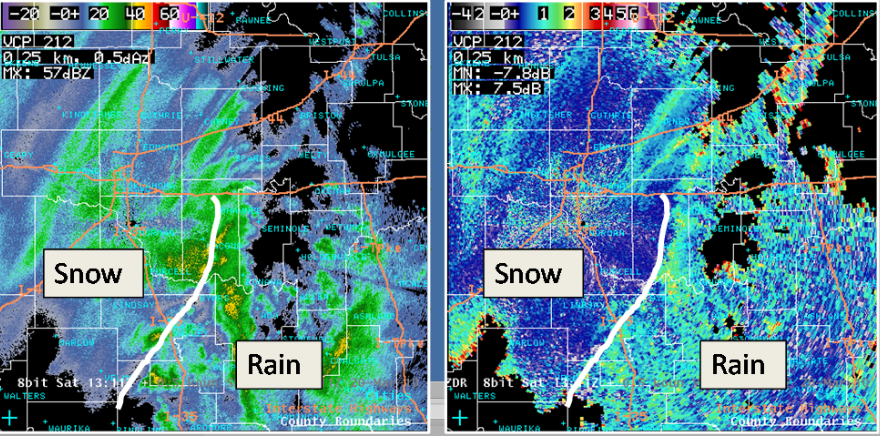 ZDR (dB)
Z (dBZ)
Rain vs Snow lines or transition zones:  (1)  Rain area – > ZDR > 1 dB
				(2)  Snow area – > ZDR ~ 0 dB
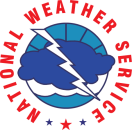 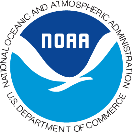 Correlation Coefficient (CC)
A measure of the correlation between the horizontal and vertical back-scattered pulses from the scatterers within a sample volume scan of the radar (some similarities to spectrum width)
Mathematically known as ρhv (unit less)
Can determine precipitation type, meteorological vs. non-meteorological echoes
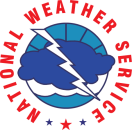 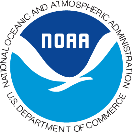 CC Interpretation Table
* Hydrometeors more uniform with high CC values in the right column
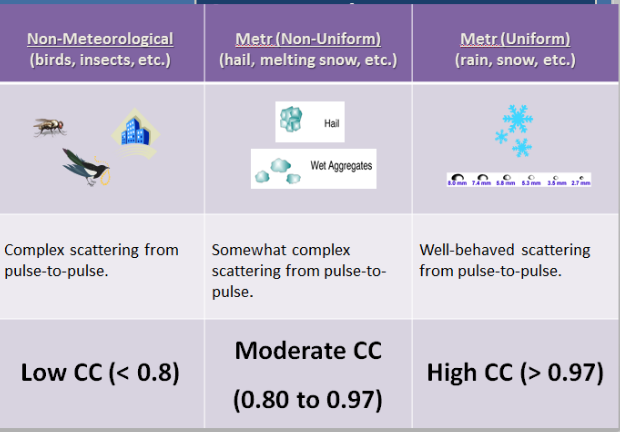 Han Carbonite – 
Non-met target (sort of)
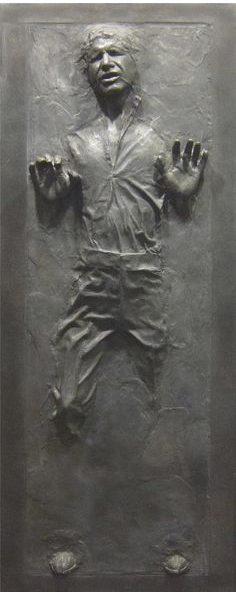 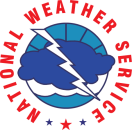 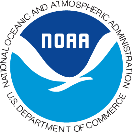 Correlation Coefficient
Values > 0.97 indicate a consistent size, shape, orientation, and/or phase of hydrometeors
 CC 0.80 to  0.97 indicates a mixture of the size, shape, and orientation and/or phase of hydrometeors
CC < 0.80 is usually non-meteorological scatterers (birds, insects, buildings) and sometime large hail
Values of greater than 1.00 are possible in areas of noisy data at a far range and low SNR (signal to noise ratio) and these values should just be ignored.
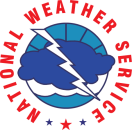 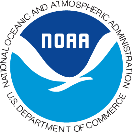 CC Uses/Applications: TDS
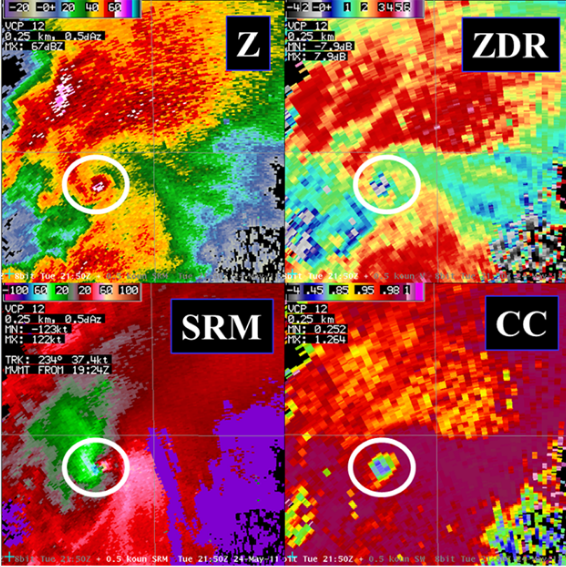 Z > 30 dBZ
ZDR ~ 0 dB
CC < 0.80
Tornadic velocity couplet in SRM
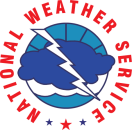 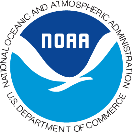 Tornadic Debris Signature (TDS) has low CC due to shingles, leaves, and other non-meteorological debris lofted
CC Uses/Applications: Severe Hail
Severe Hail Guidance:  (1) CC < 0.90 is 2”+ diameter hail
		          (2) CC < 0.75 can be large, spiky hail
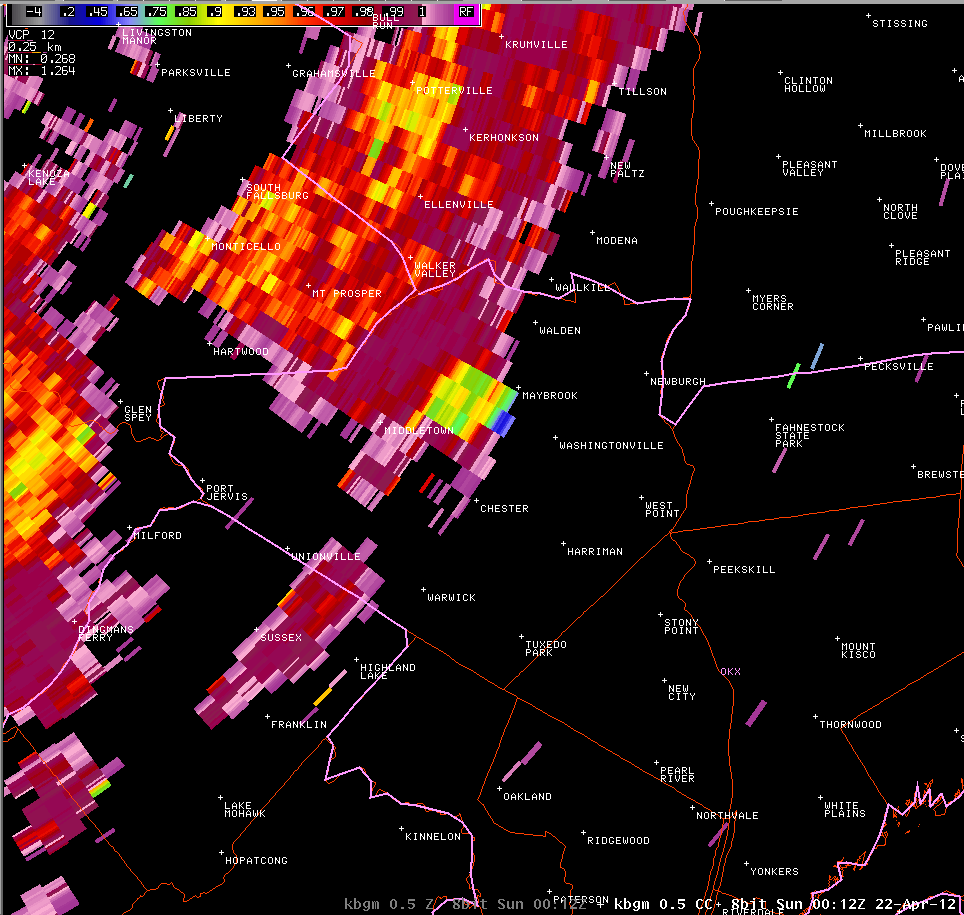 Z (dBZ)
CC
Radar images from KBGM from the evening of April 21, 2012 with Z (REF) on the left and CC (Correlation Coefficient) on the right. Notice the area of lower CC values (0.85-0.90) along with high Z values indicate hail aloft.
CC Uses/Applications: Meteorological vs. non Meteorological Echoes
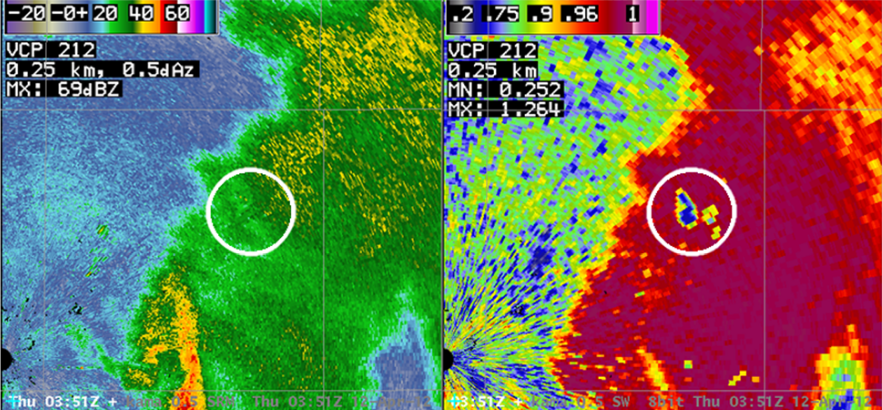 General rain, but a tower or some non-meteorological target picked up. 
Recall:  CC > 0.80 meteorological  targets, and CC < 0.80 non-meteorological echoes.
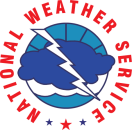 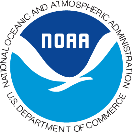 CC Use/Applications:  Melting Layer Detection
Good for detecting the melting layer (ring of lower CC)
Look at a higher radar elevation angles for values around 0.90 or less
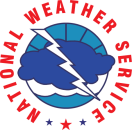 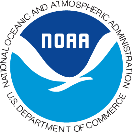 CC Use/Applications: Snow vs Rain/Mixed Precipitation
Identification of Precipitation transition zones:
	-  In the example all snow ptype where CC > 0.97
	-  Rain/Icy mix where CC < 0.97
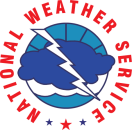 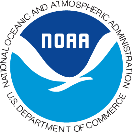 Differential Phase (Φdp)
We are concerned more with Specific Differential Phase
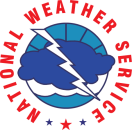 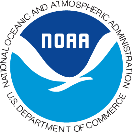 Differential Phase Shift
Phase shift refers to how much the vertical and horizontal difference in wavelength of the propagating beam (due to the beam slowing down as it passes through scatterers)

Since large rain drops are larger in the horizontal direction, the ΦDP will be positive since the beam will pass through more in the horizontal than the vertical direction  

Since hail is usually spherical, its vertical and horizontal phase shift would cancel each other out. Large rain droplets in the same volume may still allow for a positive ΦDP.
This will greatly help estimating rainfall in areas where rain and hail are mixed together.
Differential Phase (Φdp) Interpretation
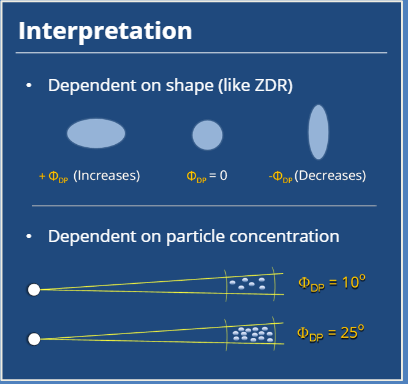 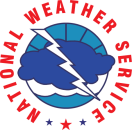 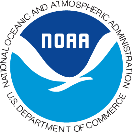 Specific Differential Phase (KDP)
A derived product display what we learn from ΦDP.
Since ΦDP  is cumulative, we use KDP
It’s basically the range derivative ΦDP  , but integrated along a radar radial
Increasing values of KDP imply significant amounts of liquid water regardless of ice content in a radar cross section
Cannot be calculated for areas of very low CC (<0.90)
Φdp vs. KDP (deg/km)
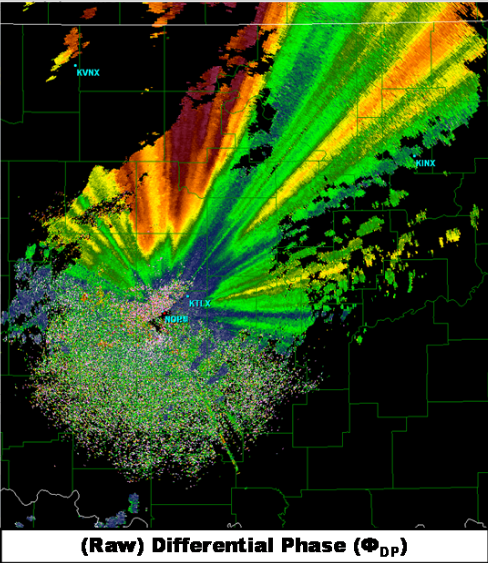 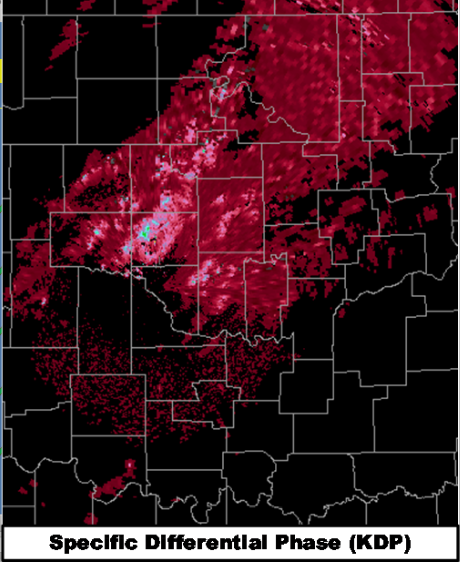 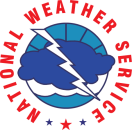 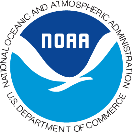 We use KDP since rain from a thunderstorm is easily able to be identified
A Radar Example of KDP
The higher the values of KDP, the higher the concentration of large liquid raindrops.
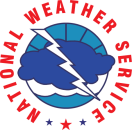 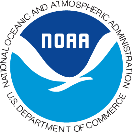 Values of KDP (deg/km)
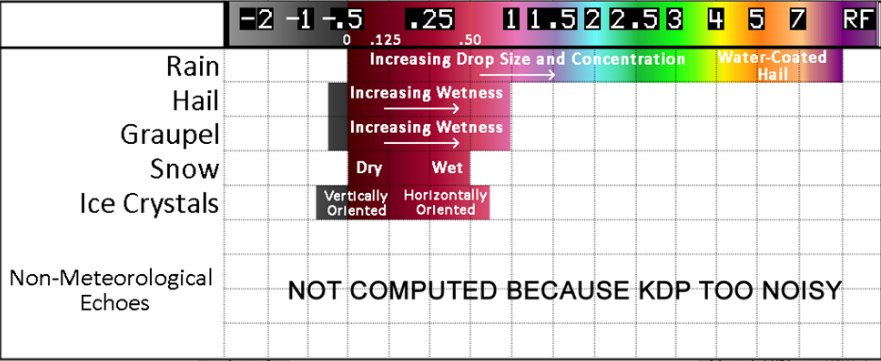 - Wide range of values for rain
- CC <0.90 ,then no KDP calculation
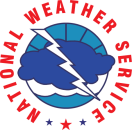 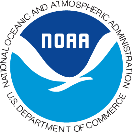 KDP Uses/Applications
Heavy Rain (examples shown)
Rain/Hail Mixtures
Small Hail Caveat (high KDP with rain, and melting hail or small hail stones)
Warm vs Cold Rain (example next slide)
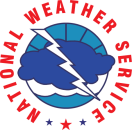 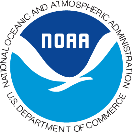 Warm vs Cold Rain Example
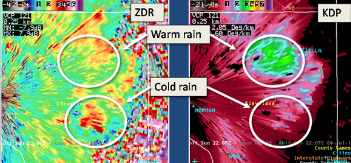 Identification of  warm (efficient) rain processes vs. Cold (inefficient) processes
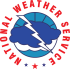 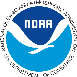 Hydrometeor Classification Algorithm (HCA) Example
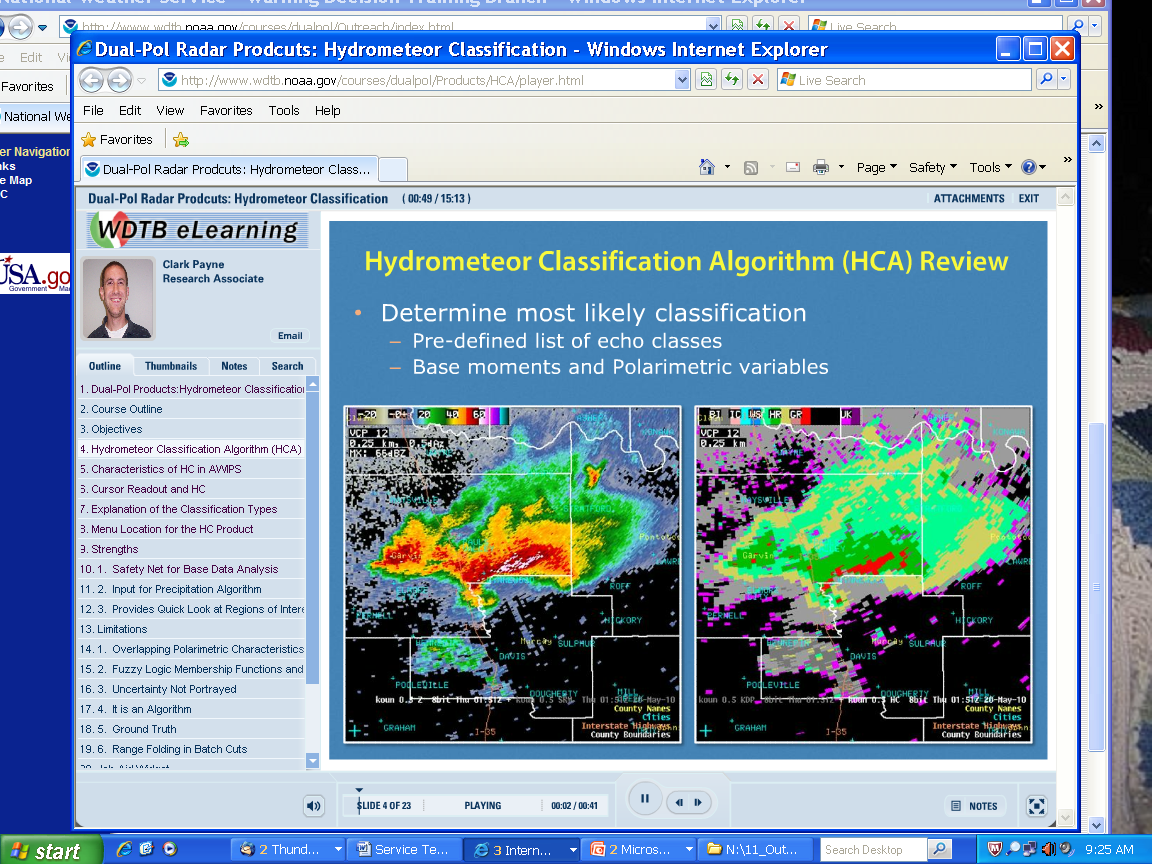 Hail-Rain
Reflectivity (Z) image on left vs. HC Algorithm output on right
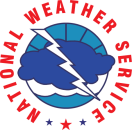 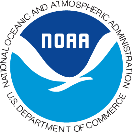 Hydrometeor Classification
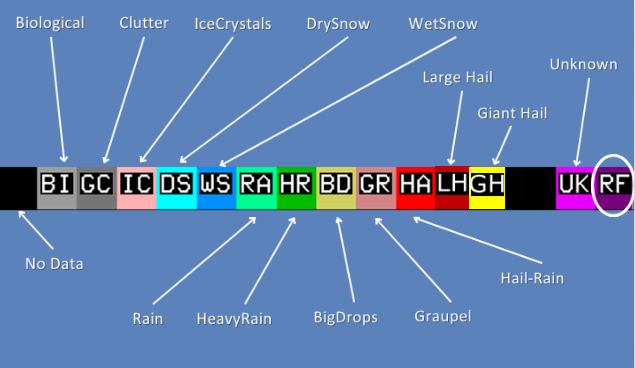 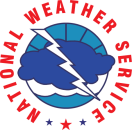 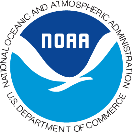 Visualization of the HC Types
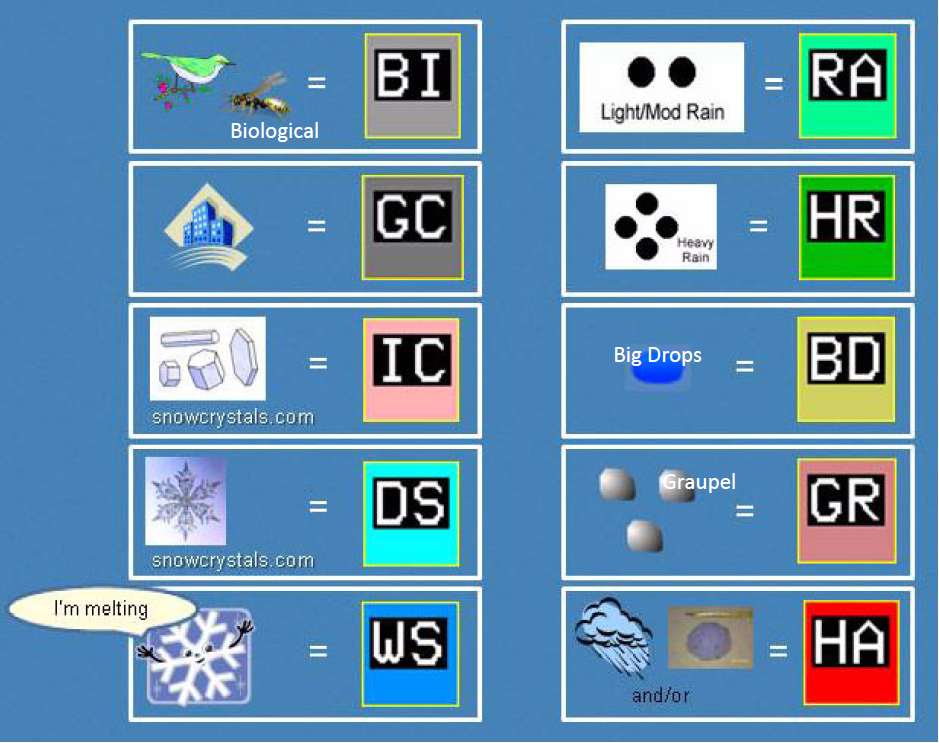 Hail Size Discrimination Algorithm (HSDA)
2 New Hydrometeor Classifications
Large Hail: 1-2”
Giant Hail: ≥ 2”
Displayed on the HCA Product
HC is a key dual pol benefit
Requires height of the 0ºC & -25ºC Wet bulb zero height
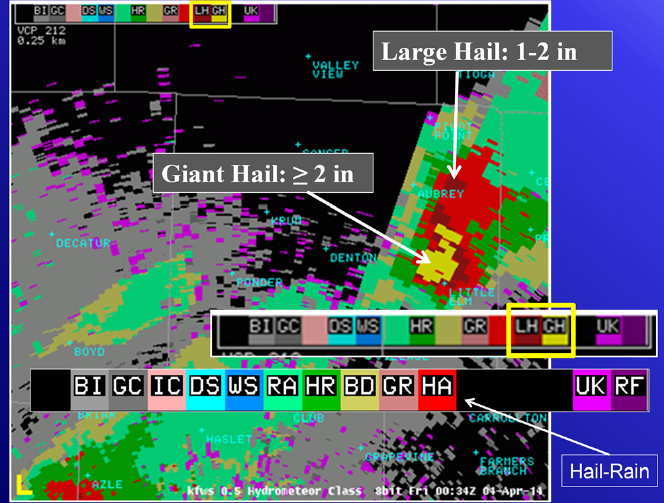 R(KDP): Hail hydro Classes (HA, LH & GH)
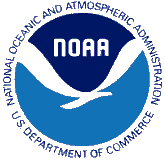 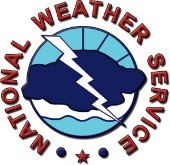 39
From: WDTB Build 17.0 training
HCA Application/Strengths
Safety net for base data analysis (use in conjunction with Dual Pol products)
Key Input for precipitation algorithms
“Quick look” for areas of concern (i.e. where the most intense storms are located in a severe weather event)
Can help an individuals situational awareness rapidly.  Remember first guess only!
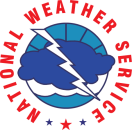 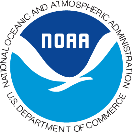 HCA Limitations/Weaknesses
Overlapping polarimetric characteristics between classes
Subjective and empirical fuzzy-logic membership functions and weights
Uncertainty not given 
It is an algorithm (garbage in = garbage out) 
Ground Truth(below the beam radar effects)
Limited ptype characteristics: no sleet, ash, etc.
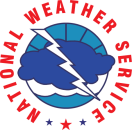 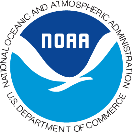 Ground Truth Example: HC Weakness
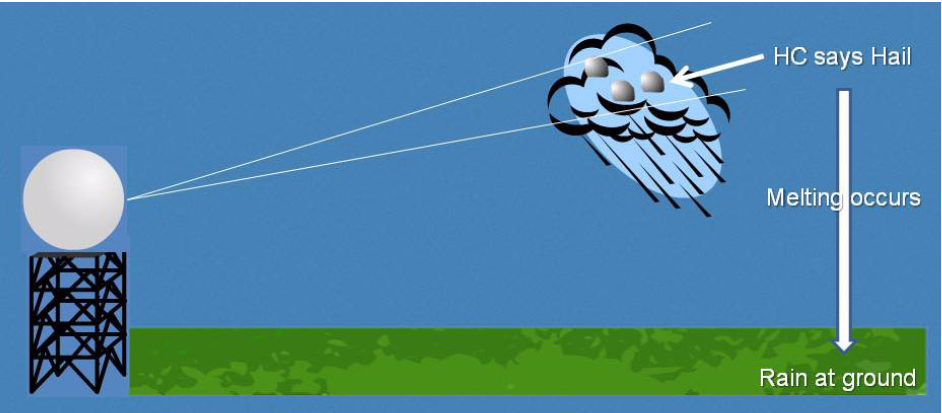 Below the radar beam effects are illustrated here !!!
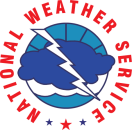 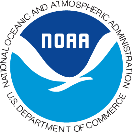 Dual Pol QPE “Precip” Products
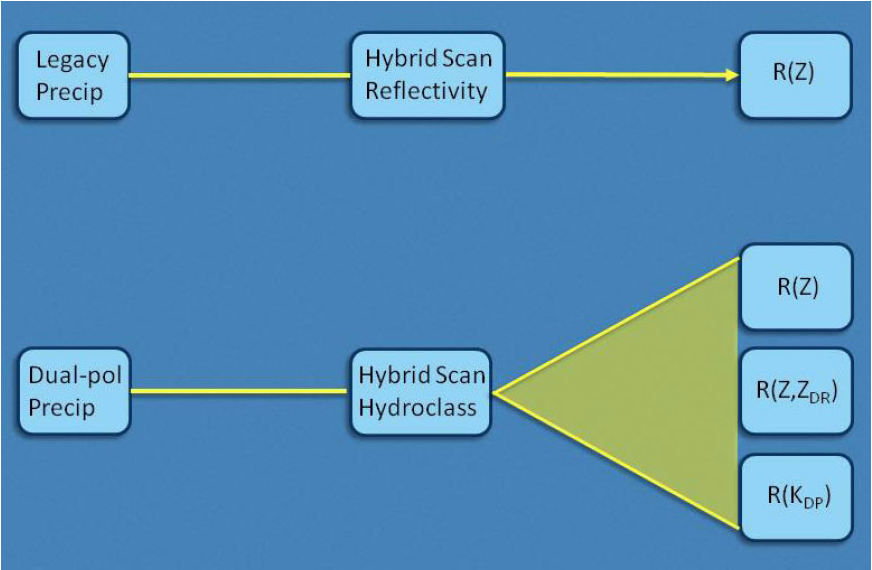 The HHC product is used as input for a variety of rainfall rate relationships used for a particular location that is specific to the dominant hydrometeor type at that location, potentially improving rainfall rate compared to estimations based only on reflectivity.
9 “Newer” QPE Products
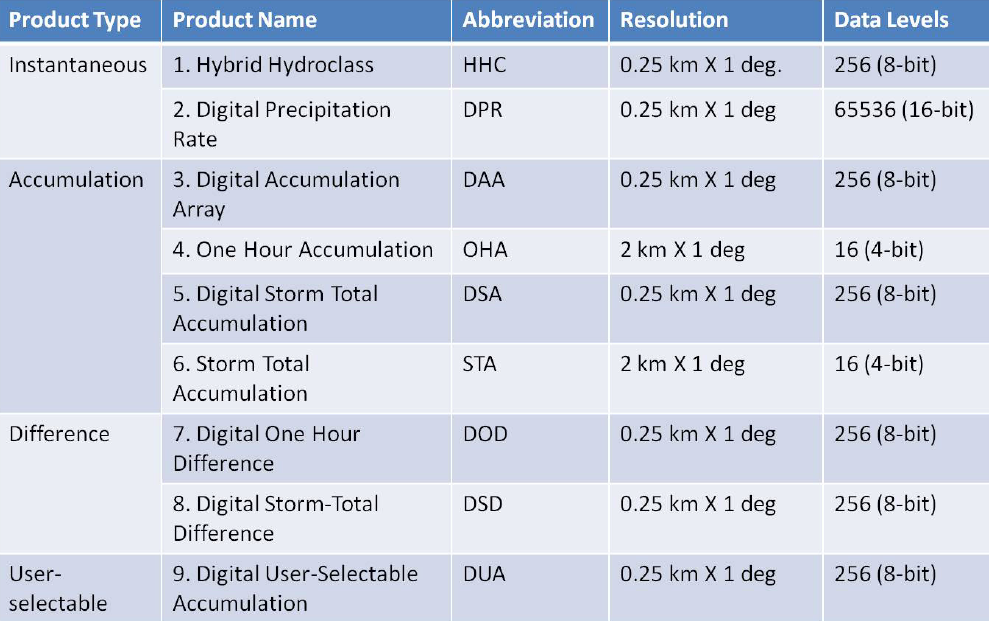 1,2,3,6,12,24
Dual Polarization Summary
Dual Pol data helps improve hydrometeor detection, shape, distribution and orientation
Identification of non-meteorological targets more easily
Improvement on the detection of hail in a thunderstorm (Large Hail, Hail vs. Rain, etc.)
Differentiate between rain, snow, and mixed pcpn
Detection of areas of heavy rain/flooding better
Tornado Debris Signature (TDS) identification
Identification of the melting layer/bright band
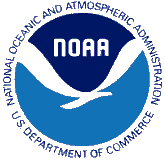 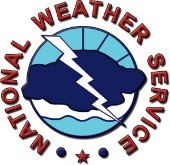